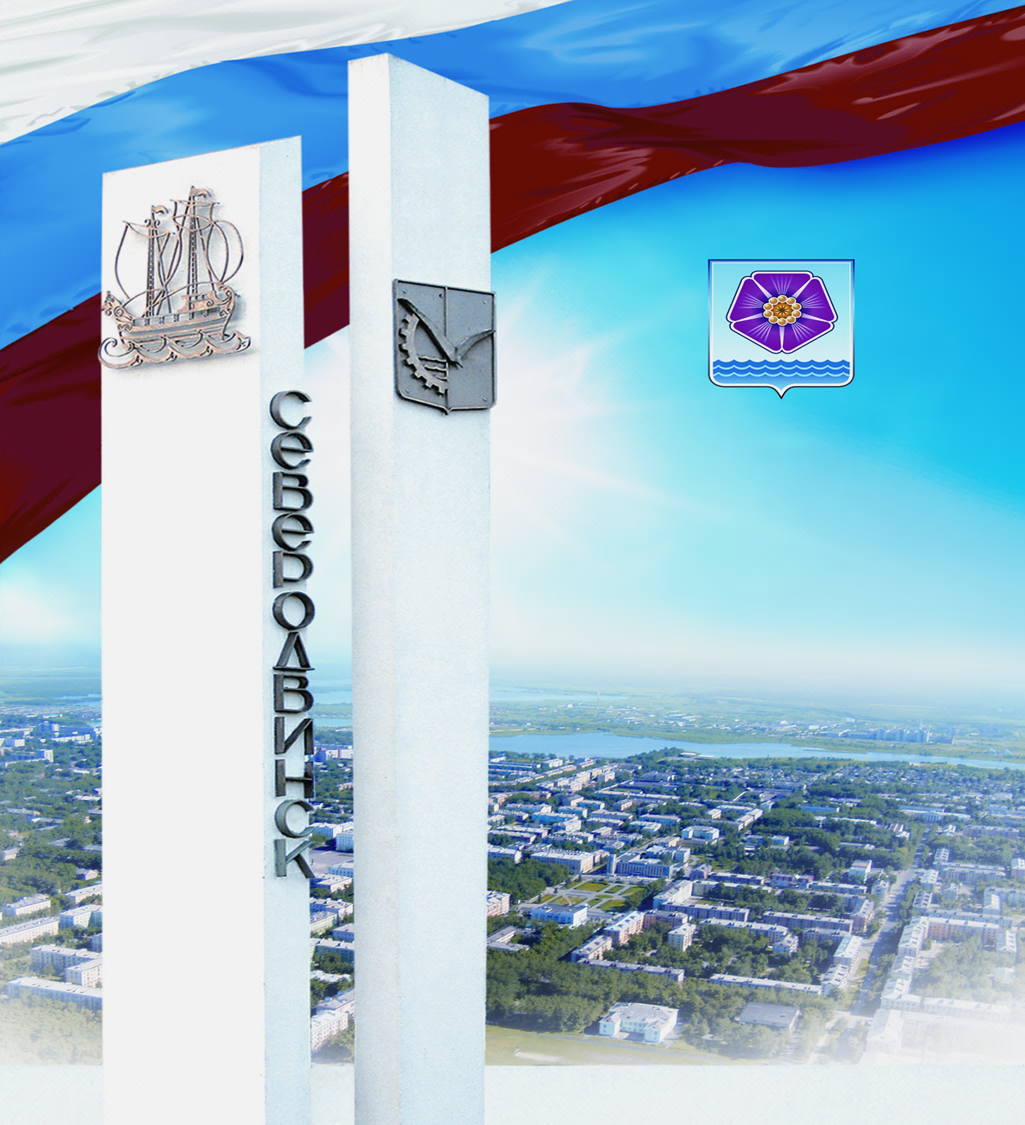 БЮДЖЕТ ДЛЯ ГРАЖДАН по проекту решения Совета депутатов Северодвинска «О местном бюджете на 2018 год и плановый период 2019 и 2020 годов»
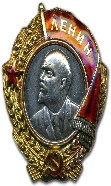 ГОРОД
ТРУДОВОЙ
ДОБЛЕСТИ
И СЛАВЫ
Подготовлено Финансовым управлением    Администрации Северодвинска
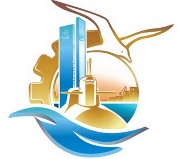 Историческая справка
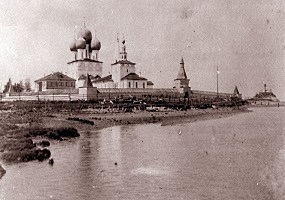 Началом основания города Северодвинска считается 31 мая 1936 года, начало строительства судостроительного завода на берегу Белого моря в дельте Северной Двины - строительство было названо «Судостроем».          11 августа в 1938 году поселок Судострой получил статус города и название Молотовск  в честь советского партийного деятеля Вячеслава Михайловича Молотова. 
          12 сентября 1957 года город Молотовск был переименован в город Северодвинск.
          Площадь муниципального образования «Северодвинск», в которую входят близлежащие поселения и большой лесной массив  
— 12051 кв. км.

          На 1 января 2017 года численность населения города составляет 185,0 тыс. человек.
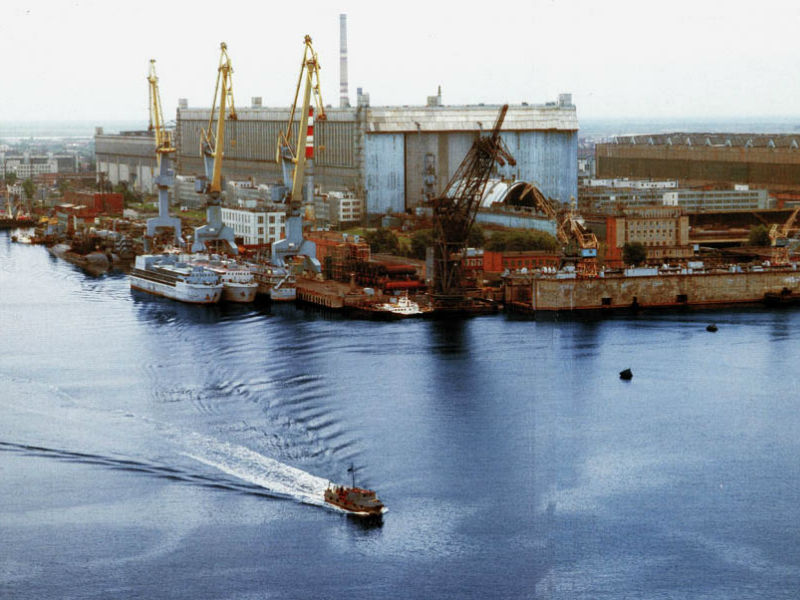 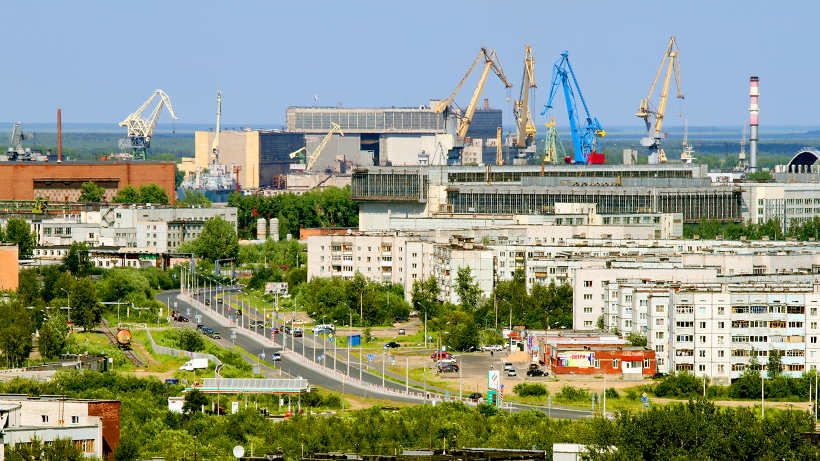 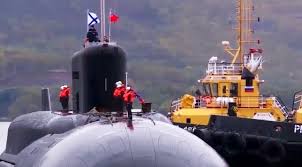 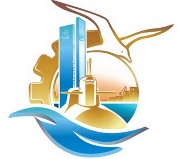 Предприятия Северодвинска
На территории Северодвинска расположены два крупных градообразующих предприятия
ОАО ПО «Северное машиностроительное предприятие»
ОАО «Центр судоремонта «Звездочка»
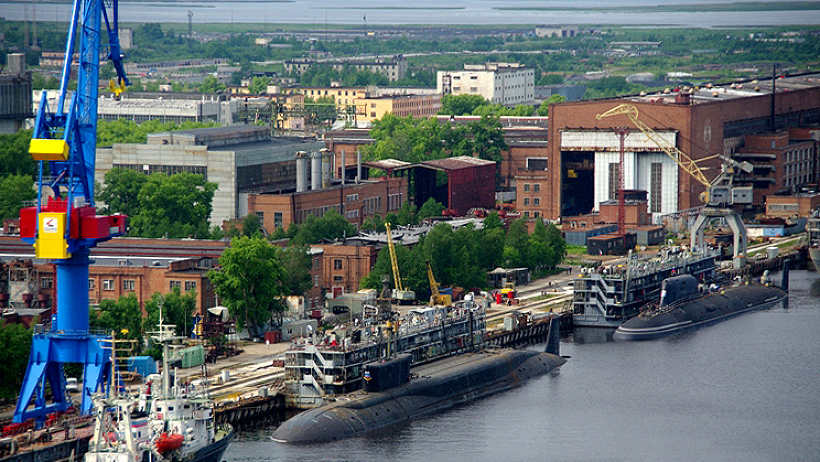 Ремонт и модернизация атомных и крупных дизель-электрических подводных лодок, надводных кораблей и гражданских судов, военно-техническое сотрудничество с иностранными государствами, технический надзор и сервисное обслуживание, массовая утилизация атомных подводных лодок на основе уникальной технологии не имеющей аналогов в мире инфраструктуры комплексной промышленной утилизации АПЛ и надводных кораблей с ядерными энергетическими установками всех типов и проектов, производство гребных винтов различного класса и назначения для всех типов судов, включая для крупного Арктического ледокольного флота СССР и РФ.
Строительство главных атомоходов ВМФ РФ — атомных подводных лодок 4 поколения, ремонт и модернизация крупных надводных крейсерских кораблей ВМФ РФ и иностранных заказчиков (лёгкий авианосец Индии), строительство гражданских судов, строительство морской техники для освоения шельфовых углеводородных месторождений, производство товаров народного применения
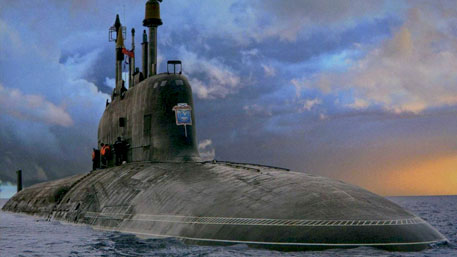 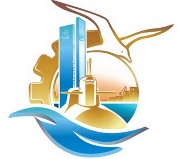 Карта границ населенных пунктов, входящих в состав муниципального образования «Северодвинск»
Границы муниципального образования «Северодвинск», 
в том числе:
п. Белое озеро
п. Зеленый бор
п. Палозеро
п. Сопка
с. Ненокса
д. Таборы
д. Волость
д. Лахта
д. Солза
д. Сюзьма
ж/д станция Рикасиха
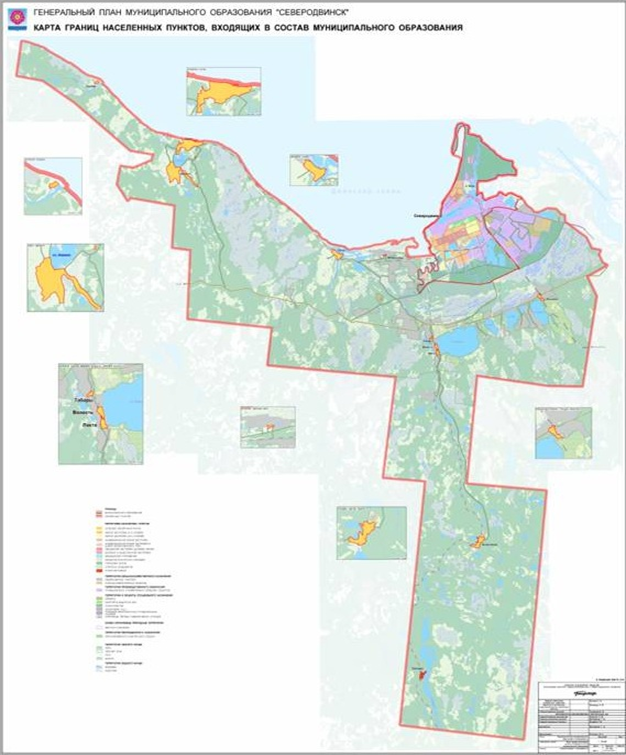 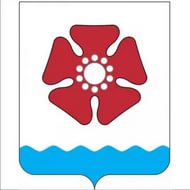 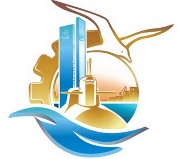 Бюджет
Бюджет – это план доходов и расходов на определенный период 
(один год или три года), предназначенный для финансового обеспечения задач и функций государства и местного самоуправления
Доходы
Расходы
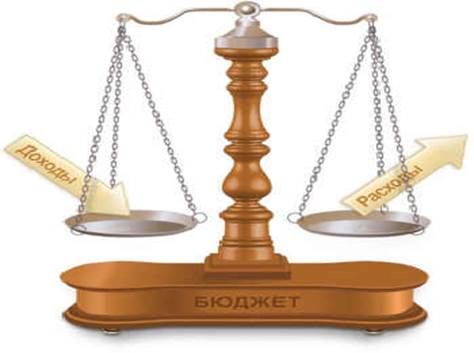 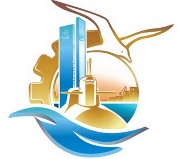 Структура расходов бюджета
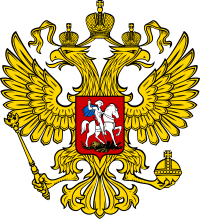 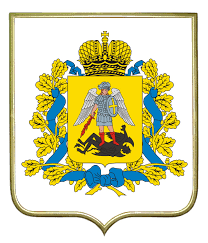 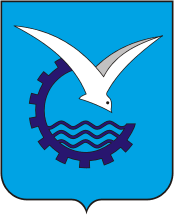 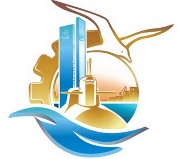 Сведения, необходимые для составления проектов бюджетов в Российской Федерации
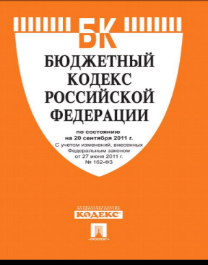 Главная цель - обеспечение решения приоритетных задач социально-экономического развития Северодвинска.
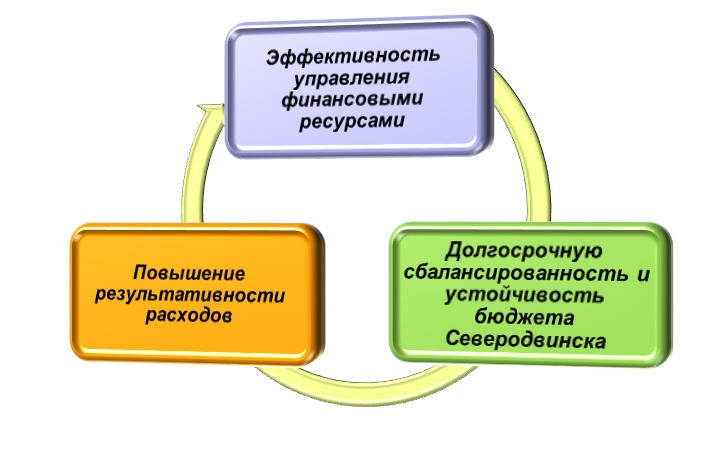 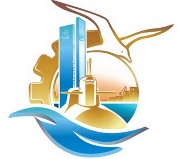 Бюджетный процесс
1 этап
2 этап
3 этап
4 этап
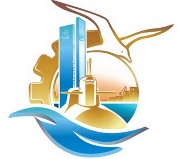 Основные характеристики бюджета
БЮДЖЕТ = ДОХОДЫ – РАСХОДЫ

Идеальный бюджет: 
Запланированные доходы = Запланированные расходы

Когда нарушается это равенство:
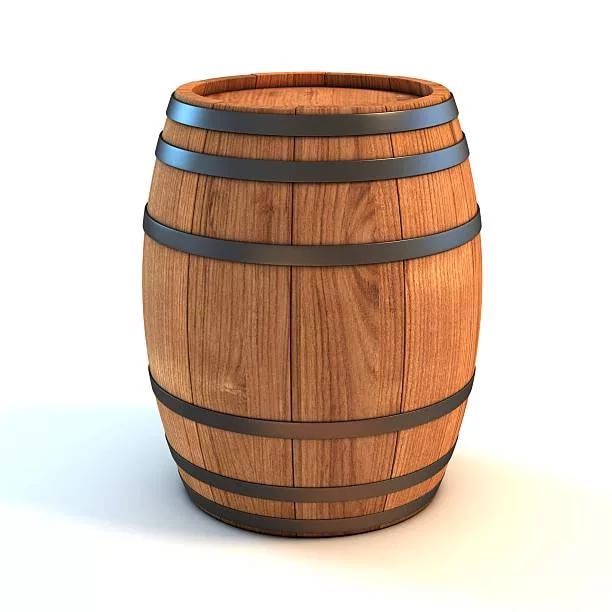 Доходы
Превышение доходов над расходами –  профицит.
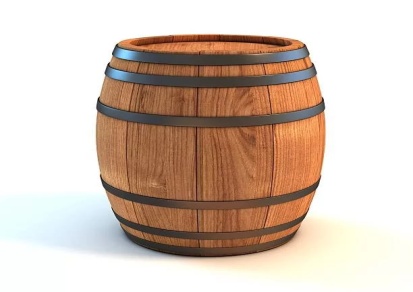 Профицит
Расходы
Расходы
Доходы
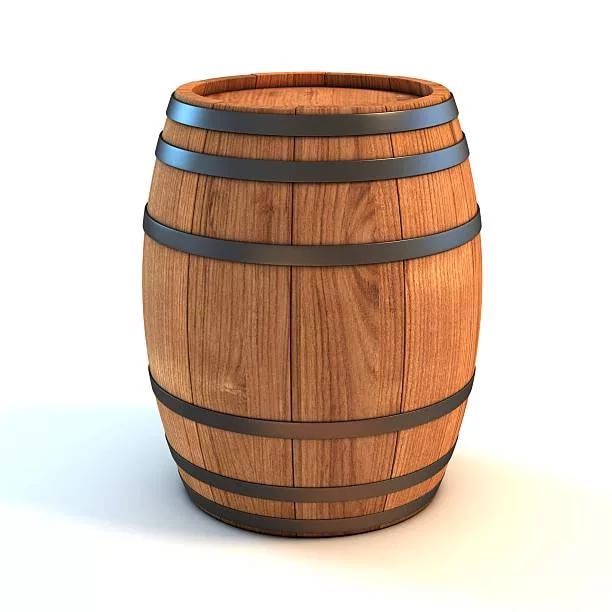 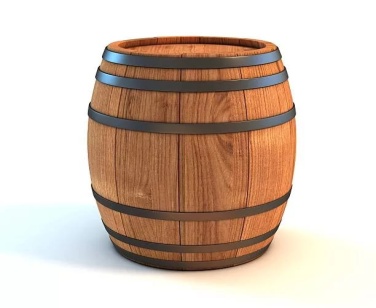 Доходы
Превышение расходов над доходами -  дефицит
Дефицит
Доходы
Расходы
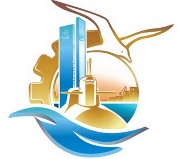 Доходы
Доходы – это безвозмездные и безвозвратные поступления денежных средств в бюджет.
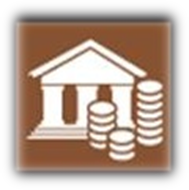 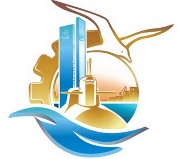 Межбюджетные трансферты
Межбюджетные трансферты – денежные средства, перечисляемые из одного бюджета бюджетной системы другому бюджету.
Предоставляются без определения конкретной цели их использования
Российская Федерация
Архангельская область
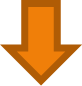 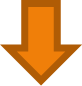 Целевые средства, предоставляются на финансирование полномочий, переданных другому уровню власти
Северодвинск
Целевые средства, предоставляются на условиях долевого софинансирования расходов других бюджетов
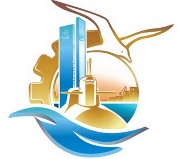 Основные направления бюджетной и налоговой политики Северодвинска на 2018 год и среднесрочную перспективу
повышение эффективности использования бюджетных средств и муниципального имущества в муниципальном секторе управления
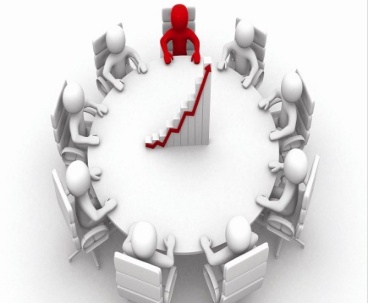 Бюджетная и налоговая политика в предстоящем периоде сохранит нацеленность на реализацию приоритетных задач социально-экономического развития, обеспечит устойчивость и сбалансированность бюджетной системы, повышение эффективности бюджетных расходов.
Для достижения поставленных целей необходимо обеспечить:
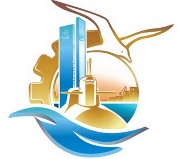 Основные характеристики местного бюджета на 2018-2020 годы
тыс. рублей
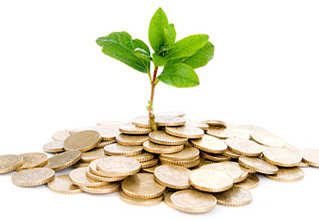 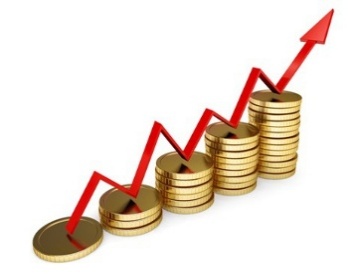 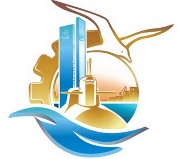 Динамика доходов местного бюджета по основным группам
тыс. рублей
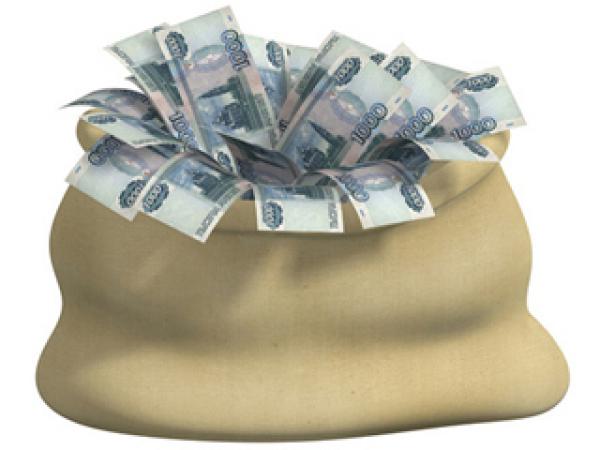 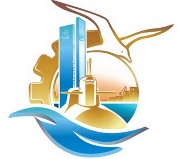 Динамика доходов местного бюджета по основным группам
тыс. рублей
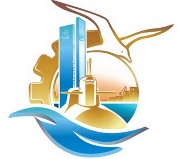 Распределение налоговых и неналоговых доходов местного бюджета по основным администраторам доходов
млн. рублей
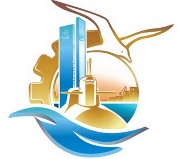 Динамика поступления доходов местного бюджета по главному администратору – КУМИиЗО
тыс. рублей
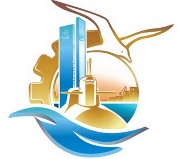 Структура доходов местного бюджета на 2016-2018 годы
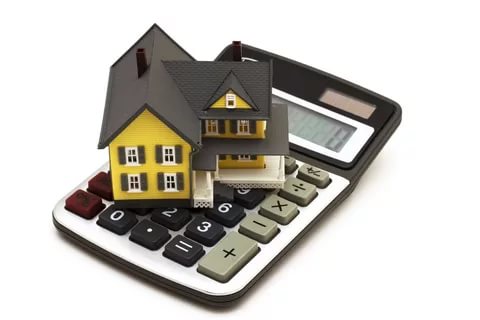 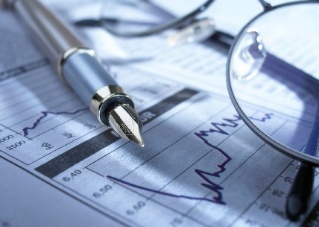 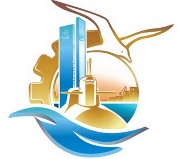 Формат расходов местного бюджета
тыс. рублей
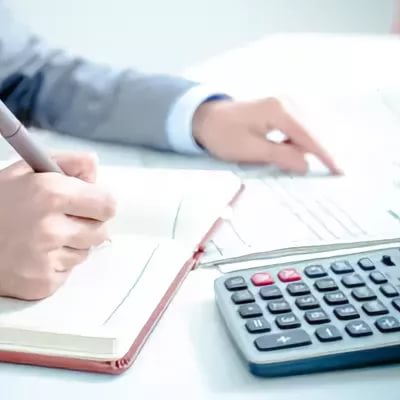 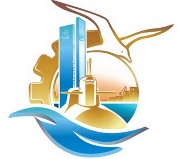 Структура расходов местного бюджета МО «Северодвинск» на 2017-2020 годы по отраслям
тыс. рублей
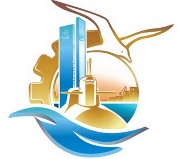 Структура расходов местного бюджета МО «Северодвинск» на 2017-2020 годы по отраслям, в тыс. рублей
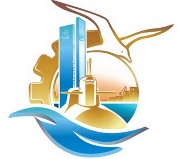 Расходы по разделу «Общегосударственные вопросы»
тыс. рублей
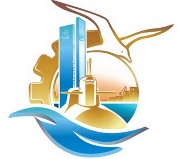 Расходы по разделу «Национальная безопасность и правоохранительная деятельность»
тыс. рублей
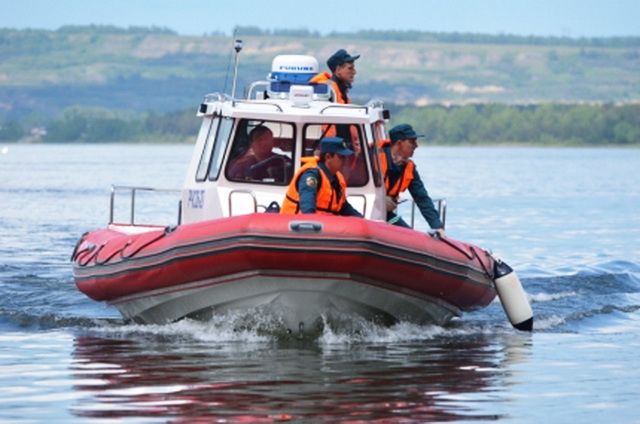 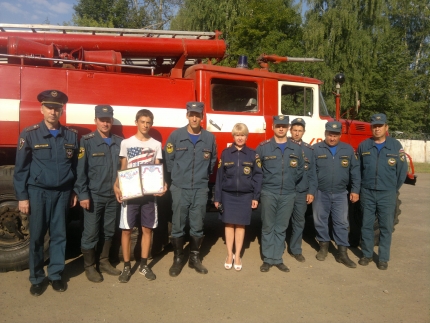 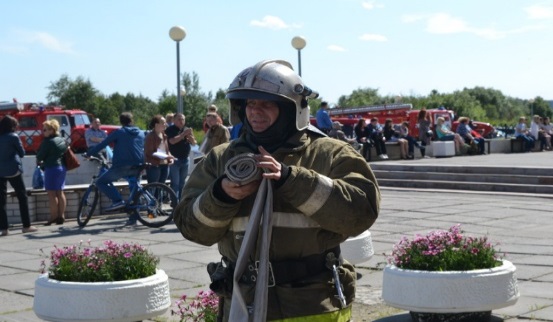 Структура расходов «Национальная экономика» в 2018 году
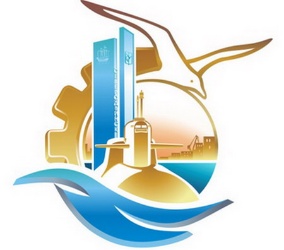 тыс. рублей
Расходы по разделу «Национальная экономика»
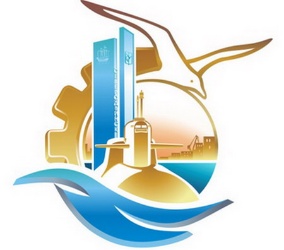 тыс. рублей
Дорожное хозяйство (дорожные фонды)
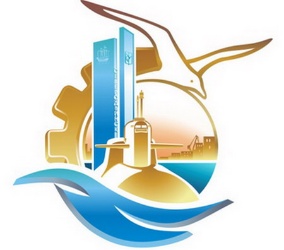 тыс. рублей
Структура расходов жилищно-коммунального хозяйства в 2018 году
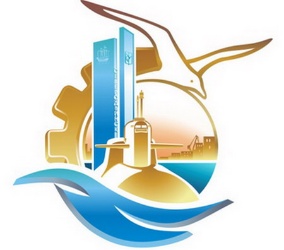 тыс. рублей
Расходы по разделу «Жилищно-коммунальное хозяйство»
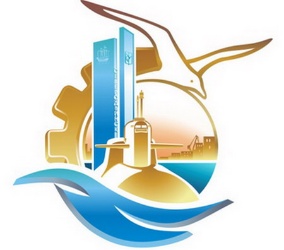 тыс. рублей
Расходы на строительство и реконструкцию объектов жилищно-коммунального хозяйства
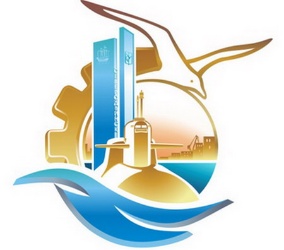 тыс. рублей
Расходы по подразделу «Охрана окружающей среды» в 2018 году
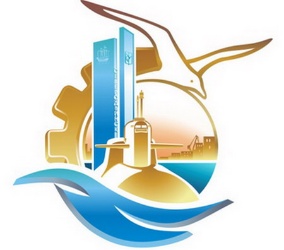 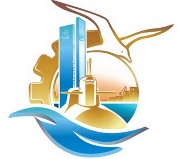 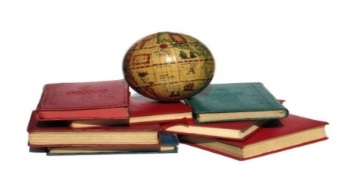 Расходы по разделу «Образование»
тыс. рублей
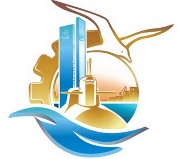 Динамика расходов по разделу «Образование»
тыс. рублей
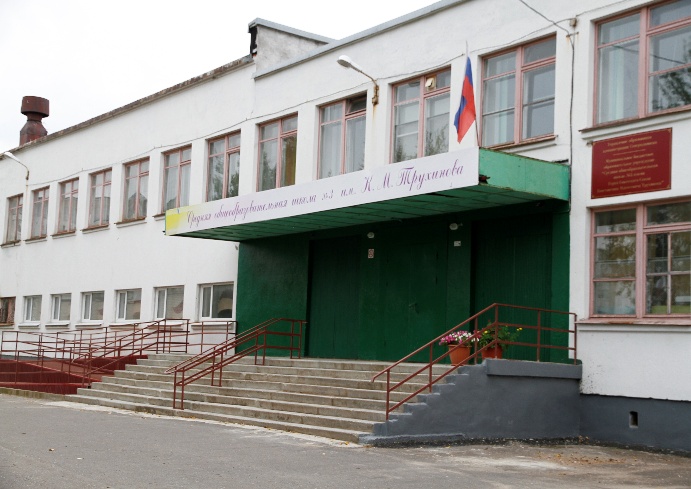 Структура расходов по разделу «Образование»в 2018 году, в тыс. рублей
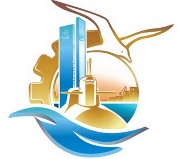 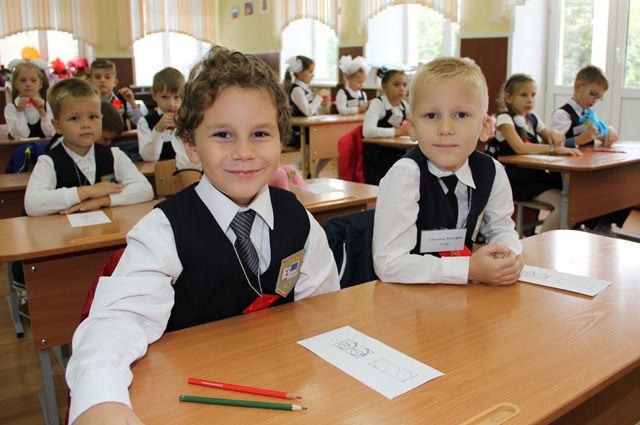 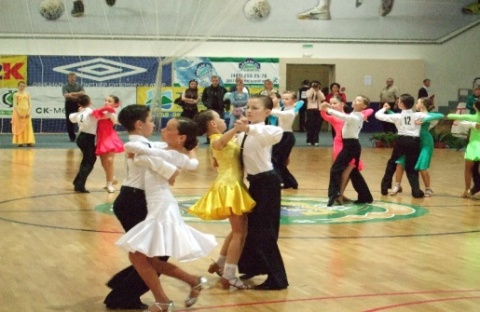 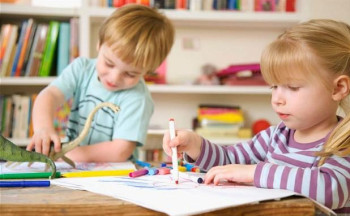 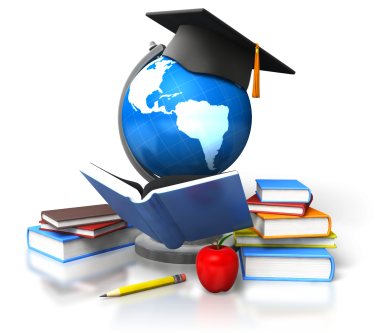 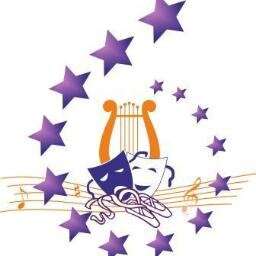 Расходы по разделу «Культура, кинематография»
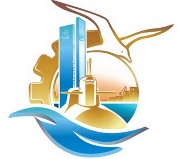 тыс. рублей
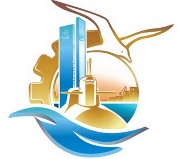 Структура расходов по разделу «Культура, кинематография» в части предоставления субсидий бюджетным и автономным учреждениям  в 2018 году, в тыс. рублей
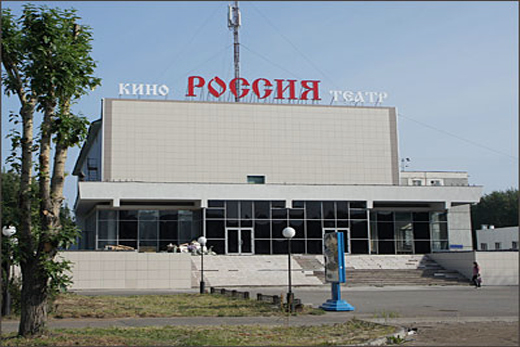 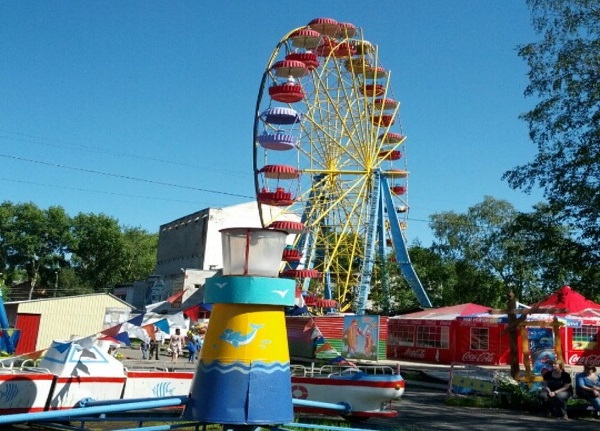 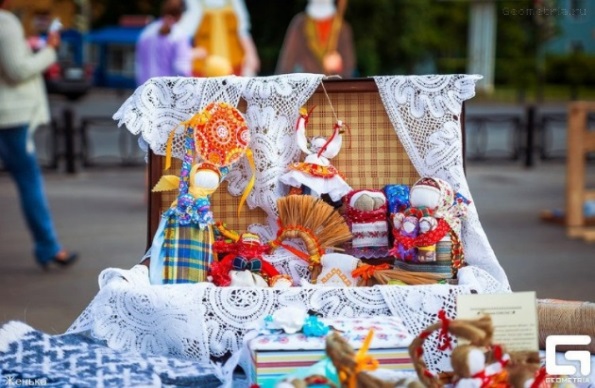 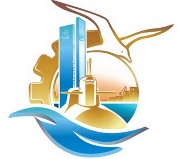 Расходы по разделу «Физическая культура и спорт»
тыс. рублей
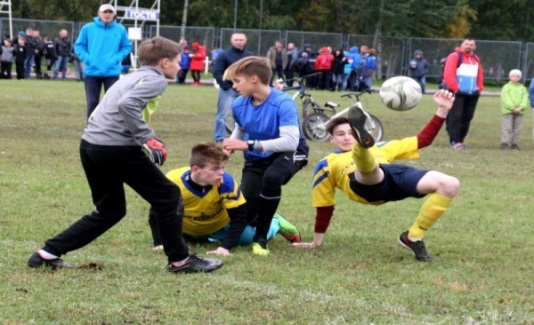 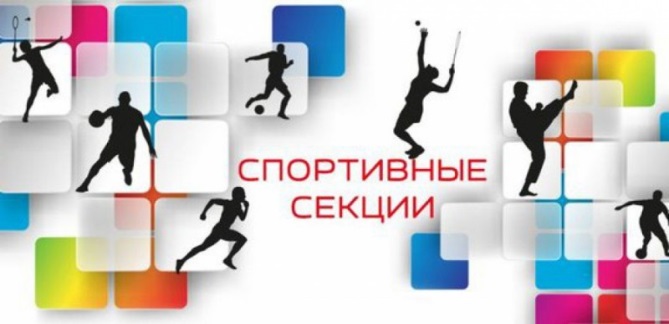 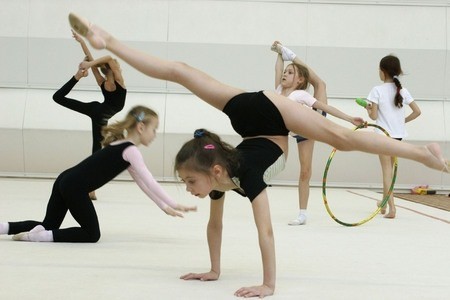 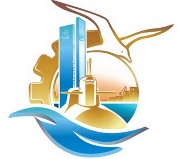 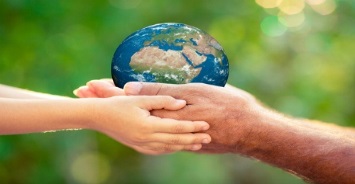 Динамика расходов по разделу «Социальная политика»
тыс. рублей
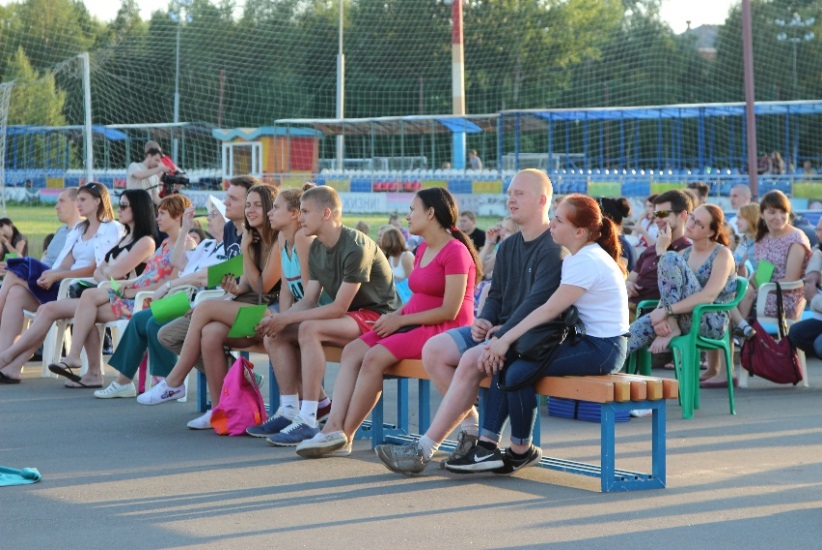 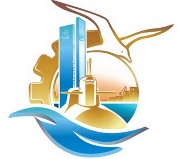 Расходы по разделу «Социальная политика»
тыс. рублей
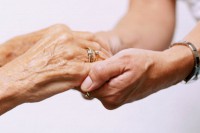 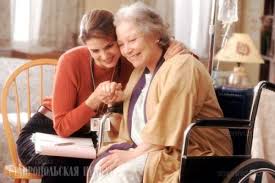 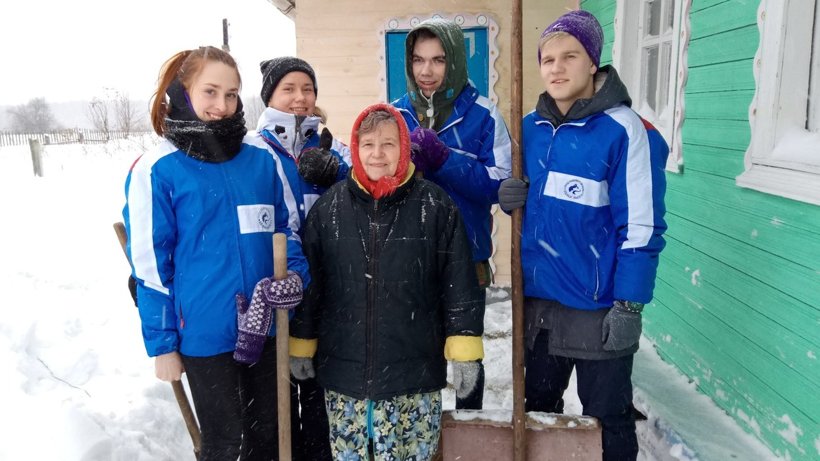 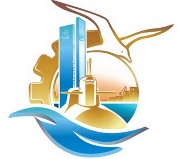 Открытые информационные ресурсы
Министерство финансов Российской Федерации
www.minfin.ru

Правительство Архангельской области
www.dvinaland.ru

Администрация Северодвинска
www.severodvinsk.info
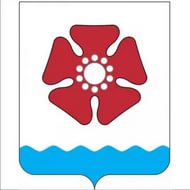 Контактная информация:
Финансовое управление
Администрации Северодвинска

Дураков Александр Леонидович
тел. 8 (8184) 58-21-98